18ος αιώνας
Françoise Prévost (1680 – 1741)
19οσ αιώνας
19ος αιώνας
Ρομαντικό μπαλέτο
Marie Taglioni in La Sylphide (Opera, 1832)
Fanny ElsslerCachucca (18
Carlota Grisi in Giselle (Opera, 1841)
Marius Petipa (1818-1910)
Ekaterina Vazem Nikyia in La Bayadere (1877)
Ekaterina Vazem costumed as Nikiya for Act II of La Bayadère. St. Petersburg, 1877.
Lev Ivanov as Solor (1877)
Marius Petipa's final revival of La Bayadère, with the stage of the Mariinsky Theatre shown in the scene The Kingdom of the Shades. In the center is Mathilde Kschessinskaya as Nikiya, Pavel Gerdt as Solor and the Corps de ballet. The three soloist shades are seen kneeling to the left: Varvara Rhykhliakova, Agrippina Vaganova and Anna Pavlova performed the shade's variations. St. Petersburg, 1900
Carlotta Brianza Princess Aurora (1891)
Serge Diaghilev (1872 – 1929)
Το Απομεσήμερο ενός Φαύνου (1912)Vaslav Nijinsky
Οι Γάμοι (1923)Bronislava Nijinska
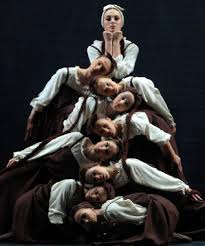 Απόλλων Μουσηγέτης (1928)Χορογραφία: George Balanchine
Κλασσικό Μπαλέτο (δεύτερο μισό 19ου αιώνα)
Νεοκλασσικό Μπαλέτο (αρχές 20ου αιώνα)
Σύγχρονο Μπαλέτο (20ος αιώνας)